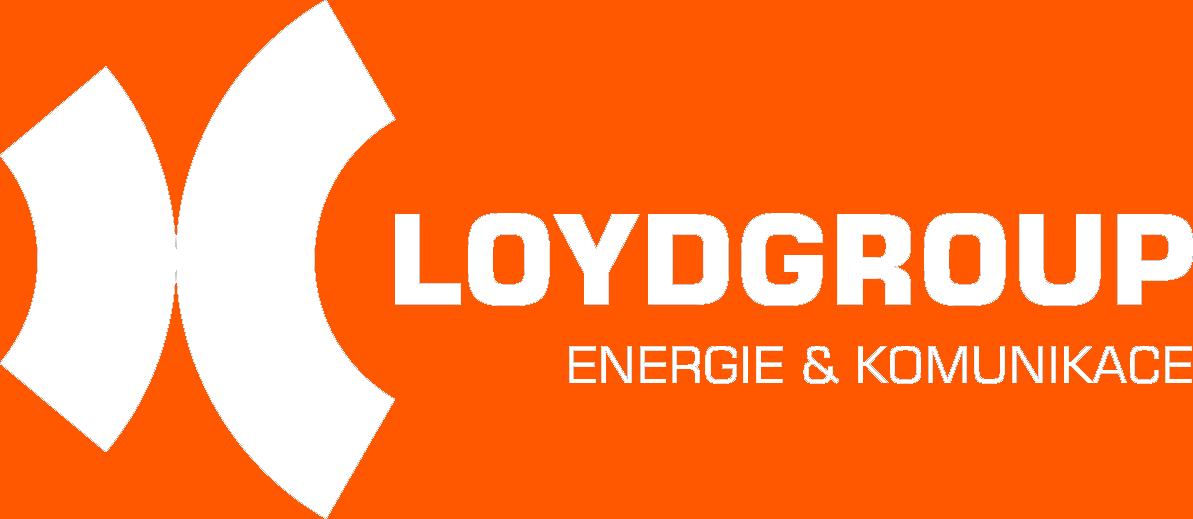 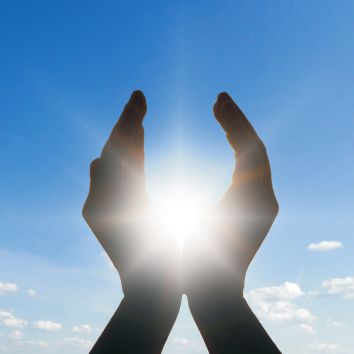 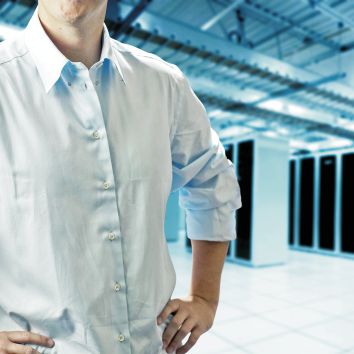 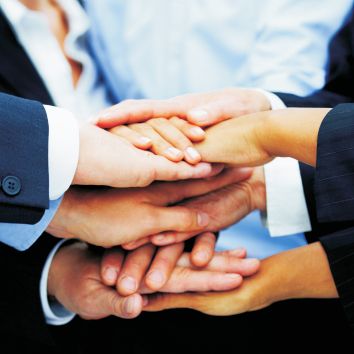 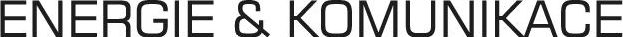 www.loydgroup.cz
Brandýs nad Labem – Stará Boleslav
www.loydgroup.cz
PŘEDSTAVENÍ SPOLEČNOSTI
LOYD GROUP s.r.o. je společnost se zaměřením na auditorské a konzultační aktivity.
Primární oblasti našeho působení jsou:
ENERGETIKA
TELEKOMUNIKACE A ICT
MANAŽERSKÉ PORADENSTVÍ
Napříč všemi uvedenými oblastmi se věnuje finančnímu poradenství, kde navrhujeme a zajišťujeme nejvhodnější způsob financování investičních projektů.
Disponujeme mnohaletými obchodními a manažerskými zkušenostmi a znalostmi v daných oborech, které jsme získali z působení v národních a nadnárodních korporacích.
ENERGETIKA
VYUŽITÍ STÁVAJÍCÍCH ZDROJŮ

BEZPEČNOST A SPOLEHLIVOST

OPTIMALIZACE NÁKLADŮ A KVALITY

 FINANCOVÁNÍ

STRUKTURA DODAVATELŮ
ÚSPORY ENERGIE
ENERGETICKÉ KONCEPCE
ENERGETICKÝ MANAGEMENT
OCHRANA KLIMATU
ENERGETICKÉ SLUŽBY
OBNOVITELNÉ ZDROJE ENERGIE
JABLONEC NAD NISOU
2007 - 400 odběrných míst - cca 10 tis. domácností - přes 500 TJ
JABLONEC NAD NISOU
JABLONEC NAD NISOU
Proces odpojení od skupiny MVV Energie
Informační a komunikační technologie
Účetnictví, mzdy, controling a billing
Běžná údržba SZT
Nákup komodit
Ostatní (logo, web, pojištění, změna organizační struktury, …) 
Snížení ceny tepla
Projekt revitalizace soustavy zásobování teplem
Finanční plán
JABLONEC NAD NISOU
REVITALIZACE SZT
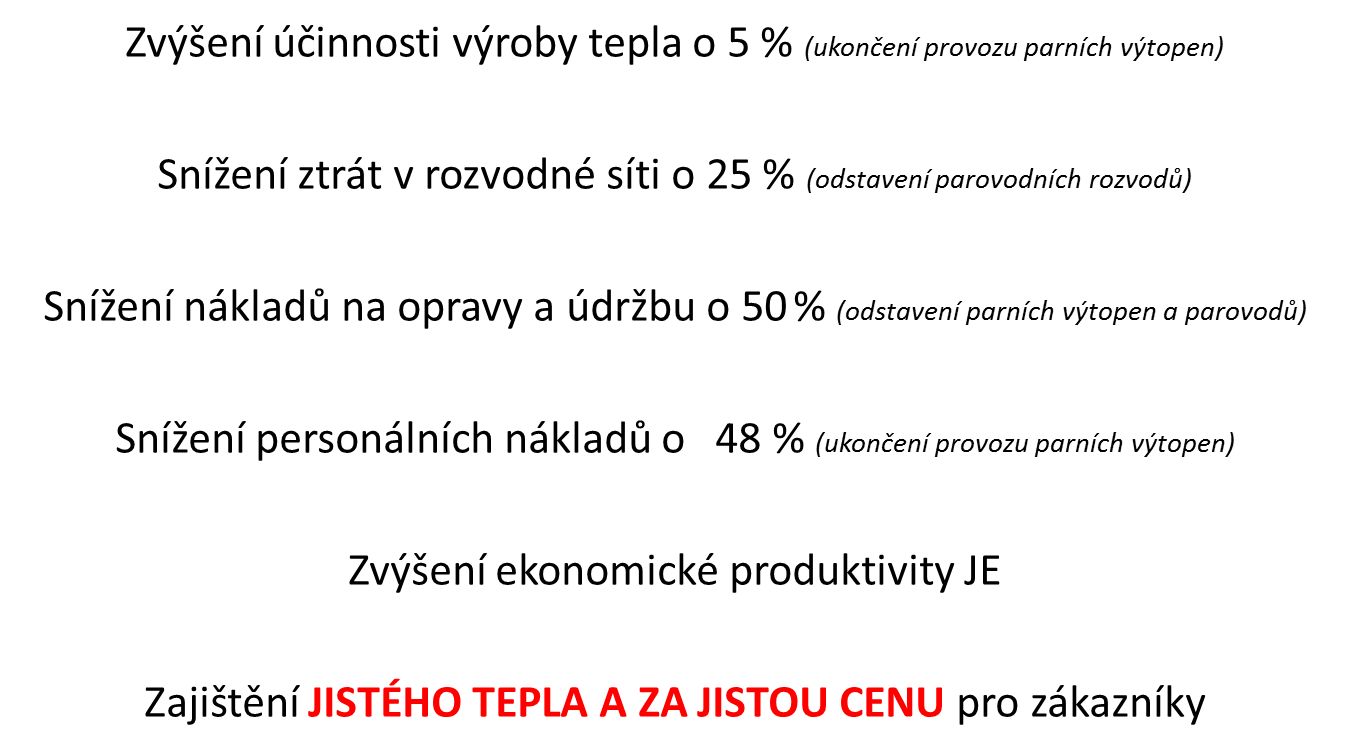 REVITALIZACE SZT
Říjen 2013 		Studie proveditelnosti od ENESA
Listopad 2013		Rozhodnutí o výstavbě letního kotle
Leden 2014		Schválení dlouhodobého plánu a záměru v ZM/VH
Leden 2014		Předběžné oznámení na dodavatele stavby I. etapy
Únor 2014		Výběr dodavatele PČ a IČ – kotelny I. etapy
Duben 2014		Výběr dodavatele PČ a IČ – plynové stavby I. etapy
Duben 2014		SFŽP vydal registrační list na dotaci 80 mil. Kč
Květen 2014		Decentralizace lokality Janovská
Červen 2014		Smlouva JE/SMJ o příplatku mimo ZK 165 mil. Kč
Červen 2014		Podpis 3 strané smlouvy o spolupráci SMJ/RWE/JE
REVITALIZACE SZT
Červenec 2014	Zahájení VŘ na dodavatele směnečného programu 
Červenec 2014 	Výzva na dodavatele stavby I. etapy
Říjen 2014		Zprovoznění letního kotle do zkušebního provozu
Říjen 2014		Výběr dodavatele stavby I. etapy
Listopad 2014		Odstavení výtopny Rýnovice (1 mil. Kč/měsíc)
Listopad 2014		Výběr banky pro směnečný program
Listopad 2014		Podpis smlouvy s dodavatelem stavby I. etapy
Duben 2015		Zahájení staveb I. etapy
Září 2015		Dokončení staveb I. etapy – přepojení zákazníků
Listopad 2015		Odstavení nepotřebné tepelné sítě I. etapy
SZT Brandýs nad Labem
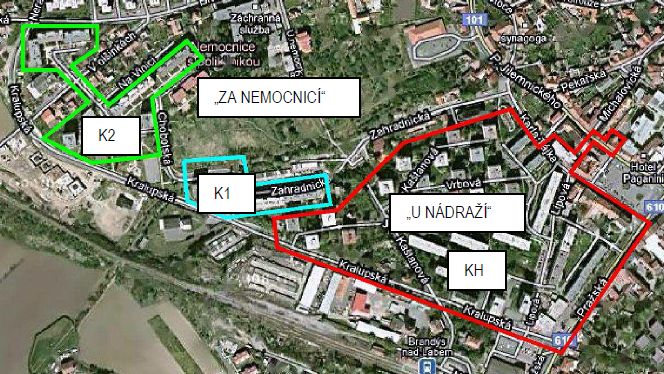 SZT Brandýs nad Labem
L. Guziur, Ing.: Aktualizace studie zásobování teplem (2012)
Varianta 1 - Rekonstrukce tepelných sítí napojených na kotelnu „KH“
Varianta 2 - Připojení lokality „Sídliště za nemocnicí“ na kotelnu „KH“
Varianta 3 - Decentralizace tepelných zdrojů
Varianta 4 - Rekonstrukce tepelných sítí a kotelen K1 a K2
Brand Energie družstvo 
Biomasový výtopenský zdroj 3 MWt - (KH/K1, K2 – 7,8 MWt /2,8 MWt)
TEP Jablonec, spol. s r.o. 
Decentralizace – vybudování domovních plynových kotelen
Správa majetkového portfolia Praha 3 a.s.
Propojení soustav a vybudování nového zdroje na bázi KGJ
Operační program PIK
Správce programu – Ministerstvo průmyslu a obchodu
Zprostředkující subjekt – Agentura Czechinvest
100% financováno z ERDF
5 Prioritních os
Rozvoj výzkumu a vývoje pro inovace
Rozvoj podnikání a konkurenceschopnosti MSP
Účinné nakládání energií, rozvoj energetické infrastruktury a OZE, podpora zavádění nových technologií v oblasti nakládání energií a druhotných surovin
Rozvoj vysokorychlostních přístupových sítí k internetu a informačních a komunikačních technologií
Technická pomoc
Finanční alokace OP PIK
4,3 mld. € (cca 118 mld. Kč)
celkové prostředky pro ČR => 21,9 mld. € (OP PIK = 20%)






Plánované rozdělení alokace dle prioritních os (může dojít k drobným přesunům)
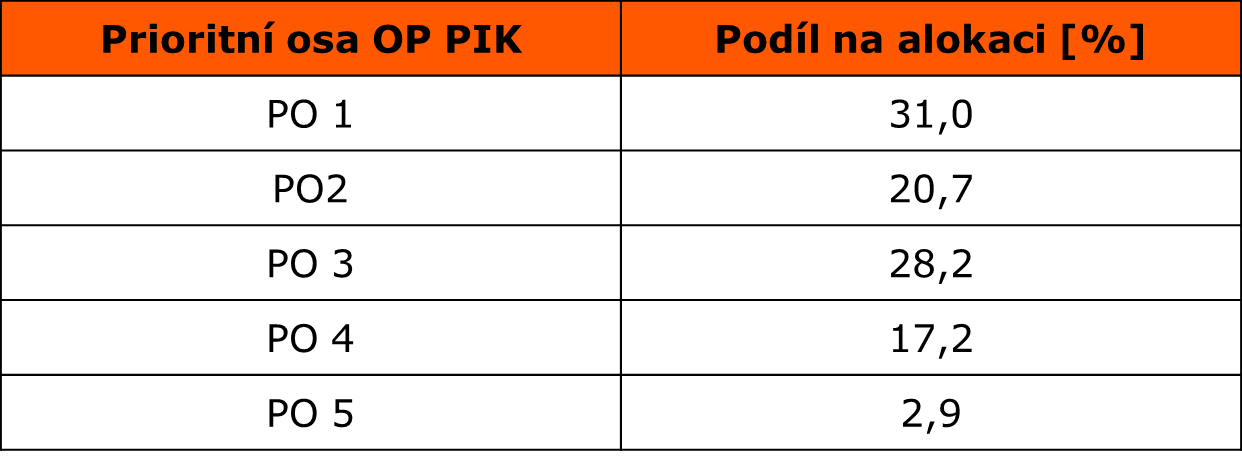 Prioritní osa 3 OP PIK
1 217 129 658 €
Zvýšit podíl výroby energie z obnovitelných zdrojů na hrubé konečné spotřebě ČR
Zvýšit energetickou účinnost podnikatelského sektoru
Zvýšit aplikaci prvků inteligentních sítí v distribučních soustavách
Uplatnit ve větší míře nízkouhlíkové technologie v oblasti nakládání energií a při využívání druhotných surovin (Nízkouhlíkové technologie)
Zvýšit účinnost soustav zásobování teplem
Posílit energetickou bezpečnost přenosové soustavy
Investiční priorita 5 PO 3 OP PIK
Podpora využívání vysoce účinné kombinované výroby tepla a elektřiny na základě poptávky po užitečném teple
rekonstrukce a rozvoj soustav zásobování teplem resp. rozvodných tepelných zařízení
zavádění a zvyšování účinnosti systémů KVET
instalace KGJ v SZT - rozvoj a propojování existujících soustav za účelem vyššího využití KVET
rekonstrukce stávajících zařízení KVET
rekonstrukce a rozvoj stávajících a budování nových SZT
Forma a výše podpory
Min. absolutní dotace pro jeden projekt: 0,5 mil. Kč
Max. absolutní dotace pro jeden projekt:  350 mil. Kč
Míra podpory
Malý podnik      80% ze způsobilých výdajů
Střední podnik  70 % ze způsobilých výdajů
Velký podnik     60 % ze způsobilých výdajů
Podpory na ekologické studie (max. výše podpory 350 000,- Kč)
Malý podnik      70 % ze způsobilých výdajů
Střední podnik  60 % ze způsobilých výdajů
Velký podnik     50 % ze způsobilých výdajů
Kontakt
Ing. Libor Prouza

LOYD GROUP s.r.o.
Antala Staška 1859/34
140 00 Praha 4

tel.:	+420 226 201 522
mobil:	+420 602 609 154
e-mail:	libor.prouza@loydgroup.cz 
web:	http://www.loydgroup.cz
[Speaker Notes: NSRR Národní strategický referenční rámec]